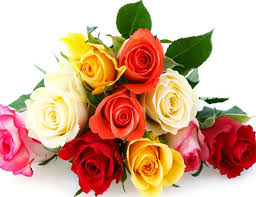 আজকের ক্লাসের সবাইকে ফুটন্ত লাল গোলাপ এর শুভেচ্ছা।
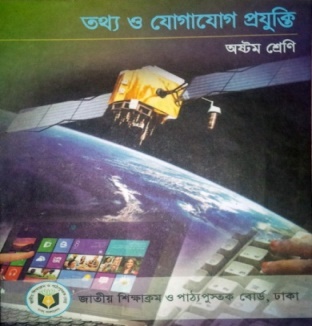 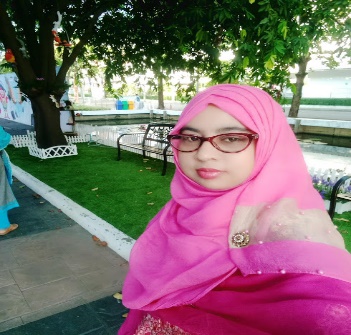 পরিচিতি
শিক্ষক
পাঠ
আমেনা খাতুন মিতি
সহকারী শিক্ষক
লোহাদী উচ্চ বিদ্যালয়
কাপাসিয়া, গাজীপুর।
শ্রেনিঃ অষ্টম
বিষয়ঃ তথ্য ও যোগাযোগ প্রযুক্তি 
অধ্যায়ঃ তৃতীয়
এসো নিচে আমরা কিছু ছবি দেখি
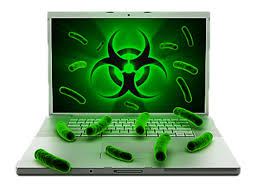 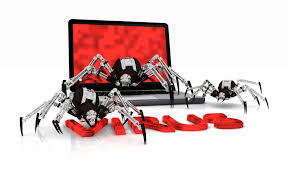 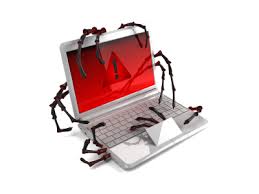 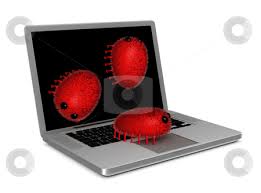 উপরের ছবিগুলোর মাধ্যমে কি বুঝতে পারছ
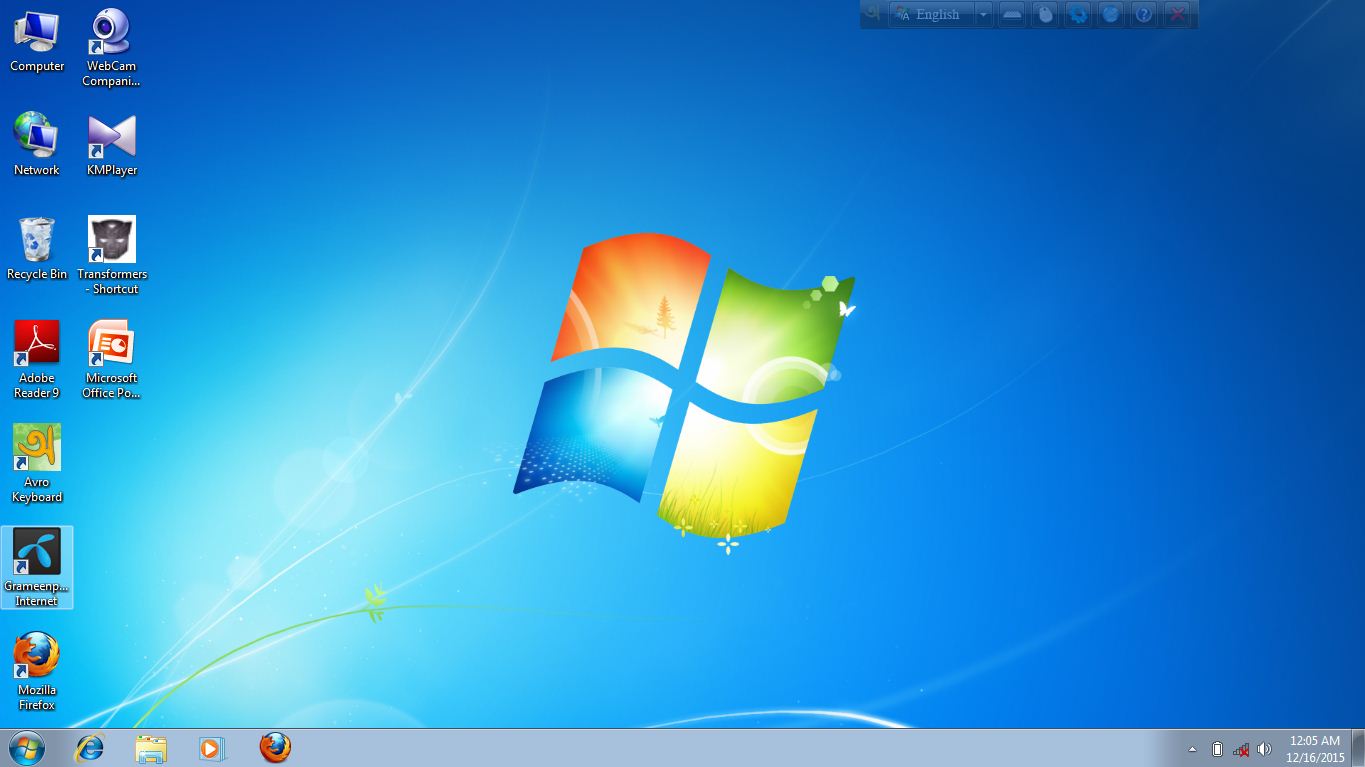 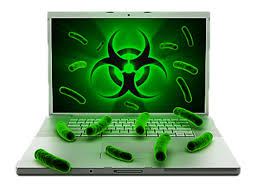 আজকের পাঠ 
“ কম্পিউটার ভাইরাস ”
শিখনফল
এই পাঠ শেষে শিক্ষার্থীরা----
ভাইরাস  কি তা বলতে পারবে, 
কম্পিউটার কিভাবে ভাইরাসে আক্রান্ত হয় তা ব্যাখ্যা করতে পারবে ,
ভাইরাসের ক্ষতিকারক দিকগুলো বর্ণনা কতে পারবে,
ভাইরাস থেকে মুক্তির উপায় বিশ্লেষণ করতে পারবে।
কম্পিউটার ভাইরাস কি
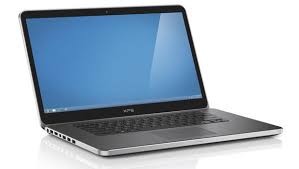 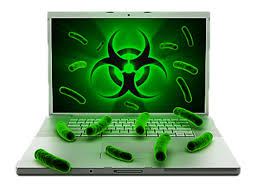 যে প্রোগ্রাম কম্পিউটার মেমোরিতে গোপনে বিস্তার লাভ করে
মুল্যবান প্রোগ্রাম ও তথ্য নষ্ট করা ছাড়া ও কম্পিউটারকে অচল
করে দেয় , এ ধরনের প্রোগ্রামকেই ভাইরাস বলা হয় ।
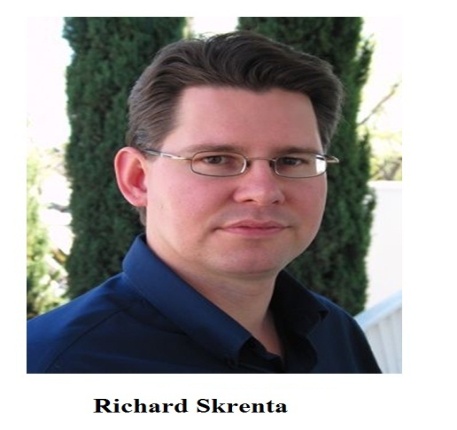 কম্পিউটার ভাইরাসের ইতিহাস
এই ধরনের Software কে প্রথম কম্পিউটার ভাইরাস 
নামকরণ করেন আমেরিকার কম্পিউটার বিজ্ঞানী ফ্রেডরিক 
বি কোহেন
VIRUS= Vital Information and Resources Under Siege
অর্থ - গুরুত্বপূর্ণ তথ্যসমূহ দখলে নেওয়া বা ক্ষতি সাধন করা
প্রথম ক্ষতিকর কম্পিউটার ভাইরাসঃ Elk Cloner
আবিস্কারঃ 	১৯৮২ সালে
আবিস্কারকঃ 	Richard Skrenta.
কম্পিউটার ভাইরাস
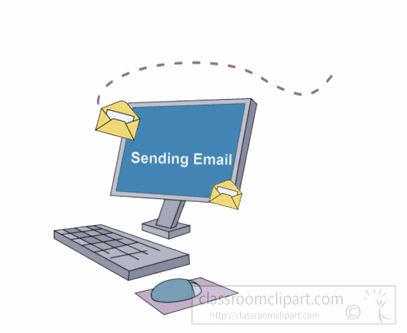 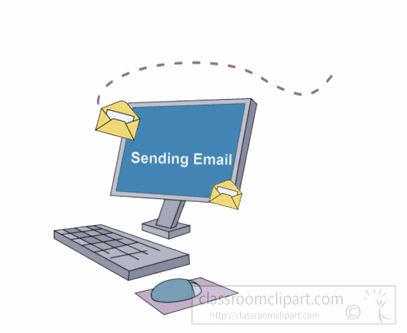 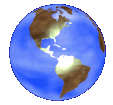 ভাইরাস নিজে নিজেই কপি হয় এবং ব্যবহারকারীর অজান্তে কম্পিউটারকে আক্রমণ করে ।
কম্পিউটার ভাইরাস
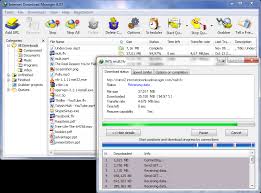 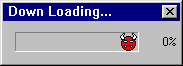 ডাউনলোড করার  সময় ভাইরাসটাও কপি হয়ে ডাউনলোড হয়ে যায়।
একক কাজ
ভাইরাস কি ?
 ডেটা বিকৃত বা Corrupt হয় কেন ?
কম্পিউটার ভাইরাস
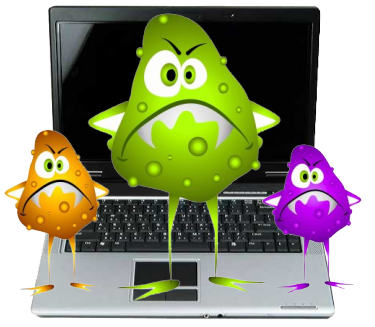 এক কম্পিউটার থেকে অন্য কম্পিউটারে কিছু কপি করার সময় ভাইরাসও কপি হয়ে যেতে পারে।
অতি পরিচিত কিছু ভাইরাস
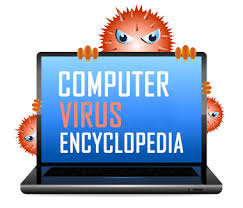 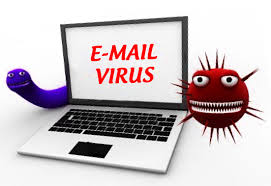 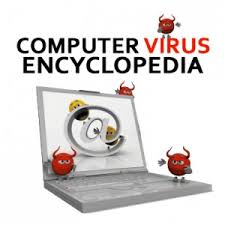 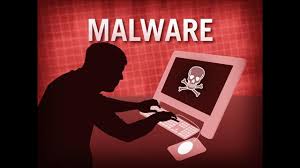 কম্পিউটার কিভাবে ভাইরাসে আক্রান্ত হয়
ইন্টারনেট থেকে সফটওয়্যার ডাউনলোড করলে।
ইন্টারনেটের মাধ্যমে ই-মেইল গ্রহন করলে।
মোবাইল মেমোরি ব্যবহার করলে ।
ভাইরাস আছে এমন পেনড্রাইভ / ডিস্ক থেকে ফাইল  কপি করলে।
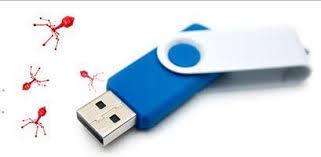 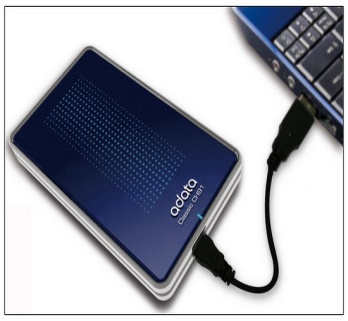 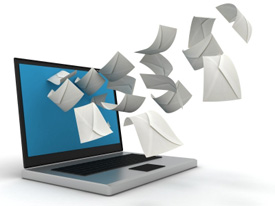 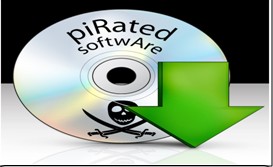 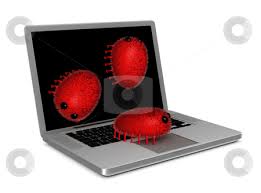 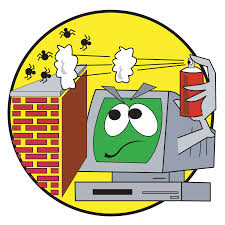 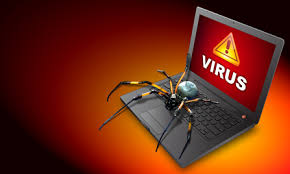 কম্পিউটার  ভাইরাসে আক্রান্ত বোঝার উপায়
কম্পিউটার হঠাৎ হ্যাং বা শাট ডাউন হলে।
কম্পিউটারের স্পীড কমে গেলে।
প্রোগ্রাম লোড টাইম বেড়ে গেলে ।
 এরর মেসেজ প্রদর্শিত হলে।
জোড়ায় কাজ
ভাইরাস কম্পিউটারের সিস্টেমের কাজকে কী করতে পারে ?
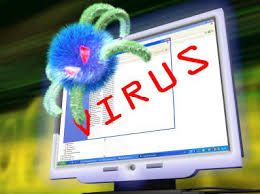 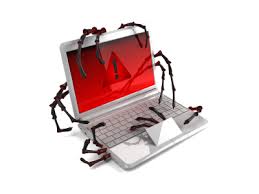 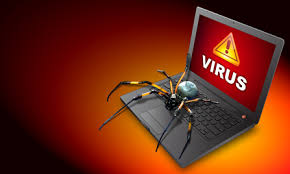 ভাইরাসের ক্ষতিকারক দিক
বায়োসের কার্যক্রম মুছে দিতে পারে। 
কম্পিউটারের কার্যক্রম স্থগিত করে দেয় ।
হার্ডওয়্যারের ক্ষতি করতে পারে ।
মুল্যবান প্রোগ্রাম ও ডাটা নষ্ট করে দিতে পারে ।
ভাইরাস থেকে মুক্তির উপায়
এন্টিভাইরাস ব্যবহার করা
সিস্টেম ভাইরাস দ্বারা আক্রান্ত হলে এটি নির্মুল করা
নতুন ভাইরাস আবিস্কৃক হওয়ার সাথে সাথে এন্টিভাইরাস
 Update করা
৪.কম্পিউটার ব্যবহারকারী সতর্ক থাকা
৫.কম্পিউটারকে নিয়মিত স্ক্যান করা
কম্পিউটার ভাইরাসমুক্ত রাখার উপায়
এন্টিভাইরাস প্রোগ্রাম ব্যবহার করা
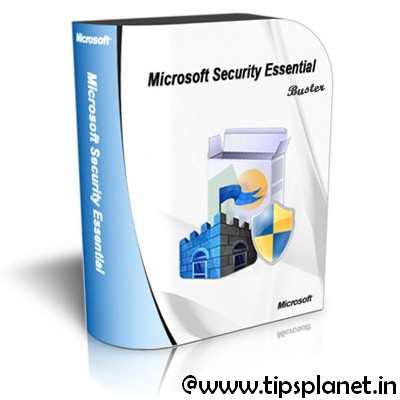 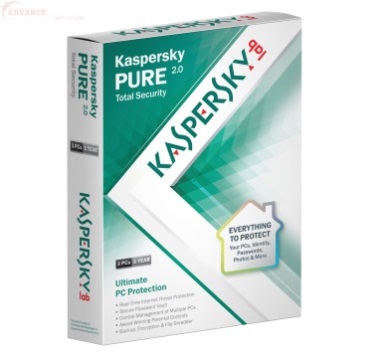 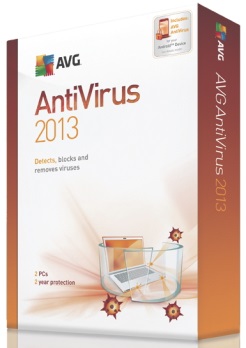 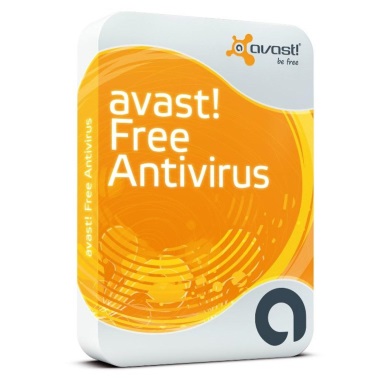 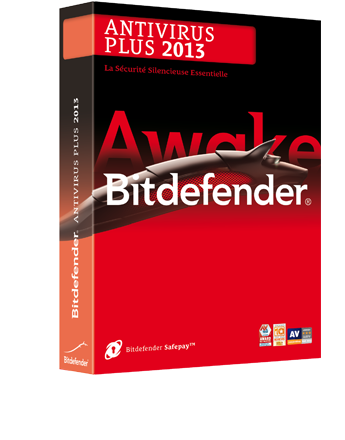 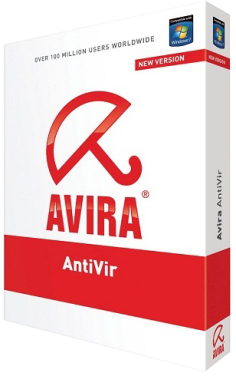 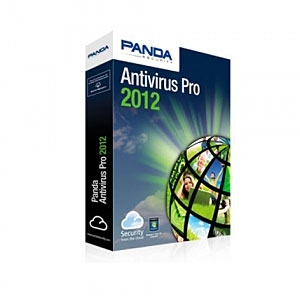 এগুলোর কোনটা কিনে এবং কোনটা বিনামুল্যে ব্যবহার করা যায়।
দলীয় কাজ
কম্পিউটার কিভাবে ভাইরাসমুক্ত রাখা যায় লিখ ?
এন্টিভাইরাস কিভাবে Update করা যায় ?
মুল্যায়ন
ভাইরাস বলতে কী বুঝায়? 
 কে, কত সালে ভাইরাসের নামকরণ করেন?
বাড়ির কাজ
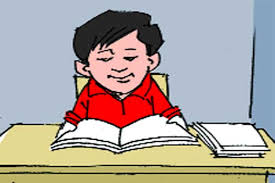 কম্পিউটার  ভাইরাসে আক্রান্ত বোঝার উপায় কি কি লিখ ?
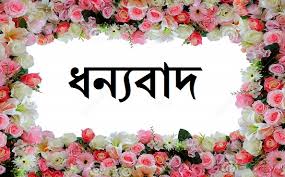